Compare & Contrast
How Industries Use Spira
@Inflectra  |  #InflectraCon
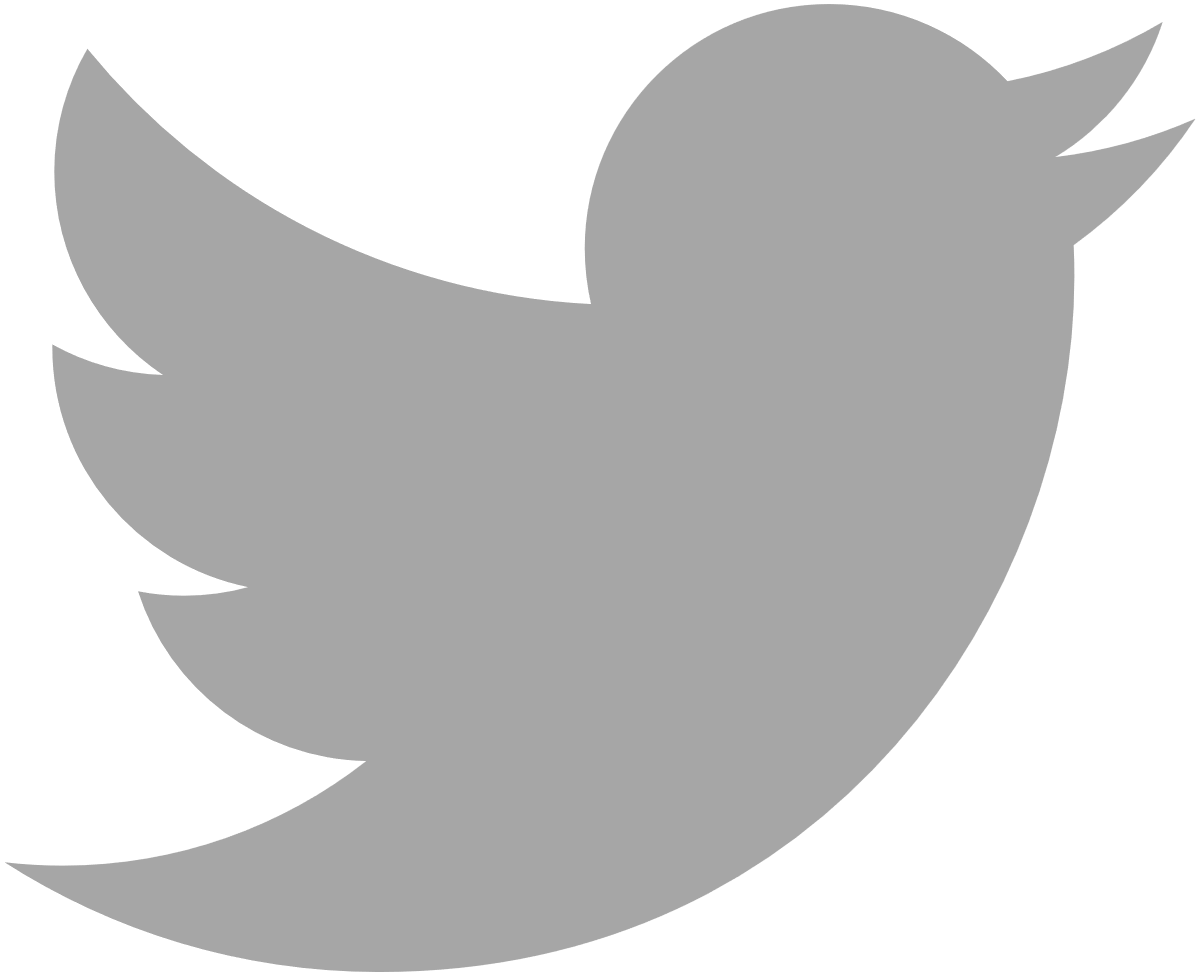 Remco Putker
Owner, Robust-IT
Program Manager, EY
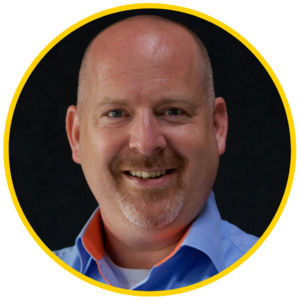 @RPutker
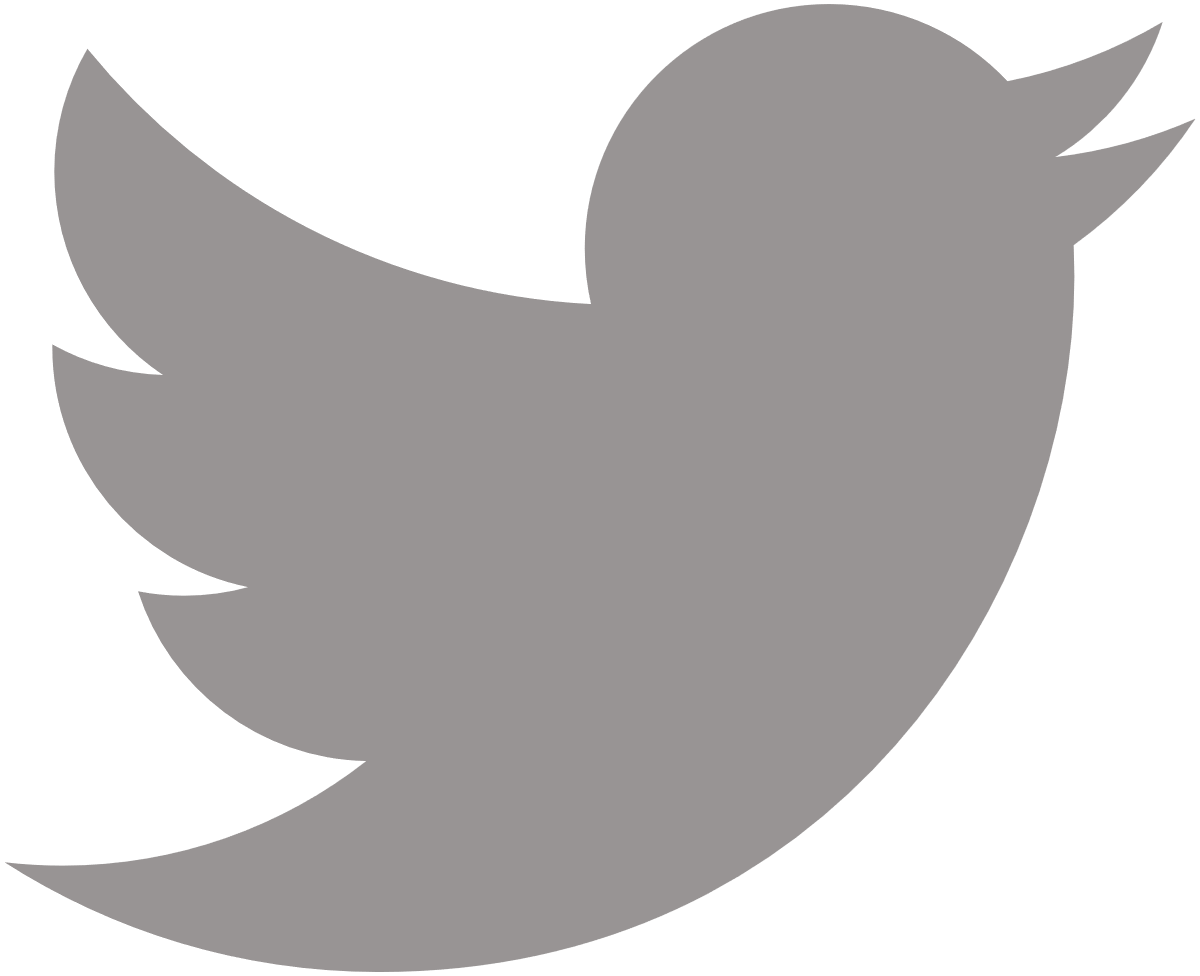 Session Aims
Compare several projects using Spira
Understand the need for adaptation
Conclusions and lessons learned to share
PostNL
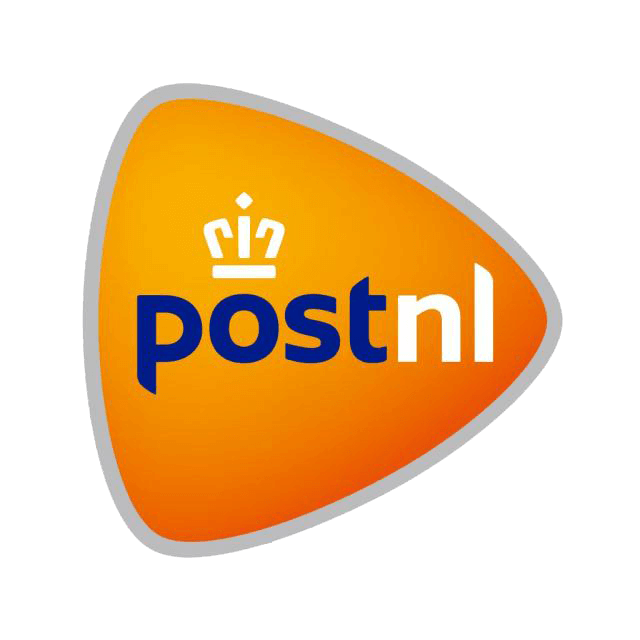 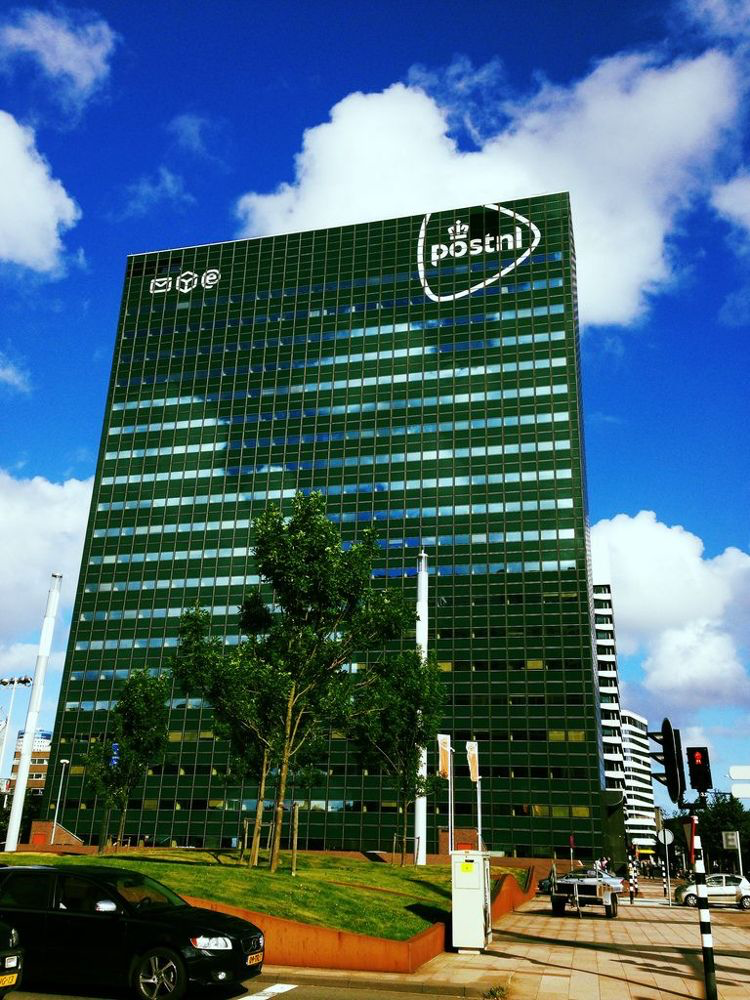 PostNL profile
Dutch mail monopolist with governmental heritage (1799)
Specialized in turnover decrease
Mail -10% / -15% each year
Parcels little growth but lots of competition and low margins
Turnover 3.1 billion dollar
38,000 employees
International satellite companies throughout Europe
Spira user for years
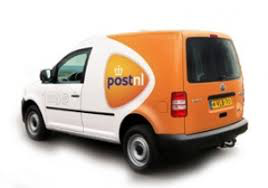 PostNL – Internet Explorer update (2014)
Spira
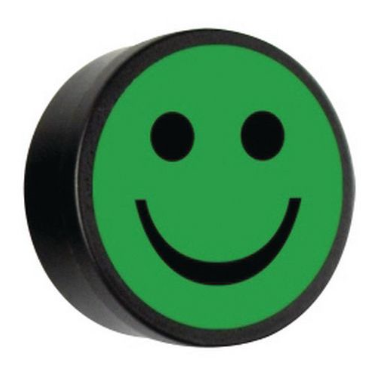 PostNL – SAP IaaS (2014/2015)
Spira
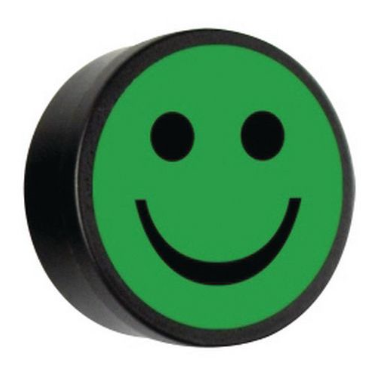 PostNL – SAP Hana (2014)
Spira
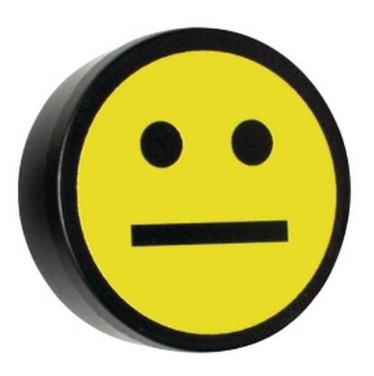 PostNL – SAP BPC 10 (2015)
Spira
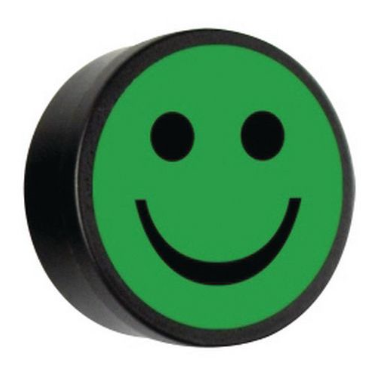 PostNL – HR Payroll insourcing (2015/2016)
Spira
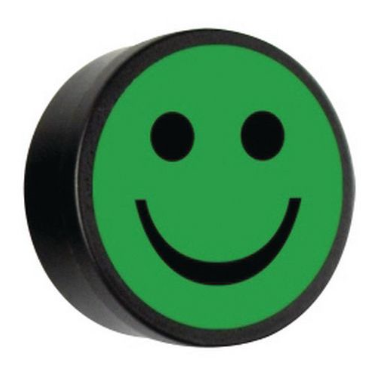 PostNL – HR Payroll insourcing (2015/2016)
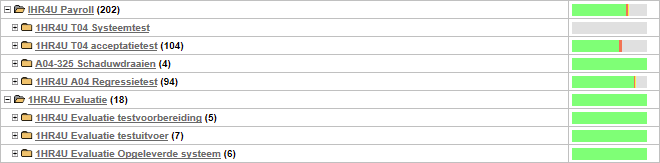 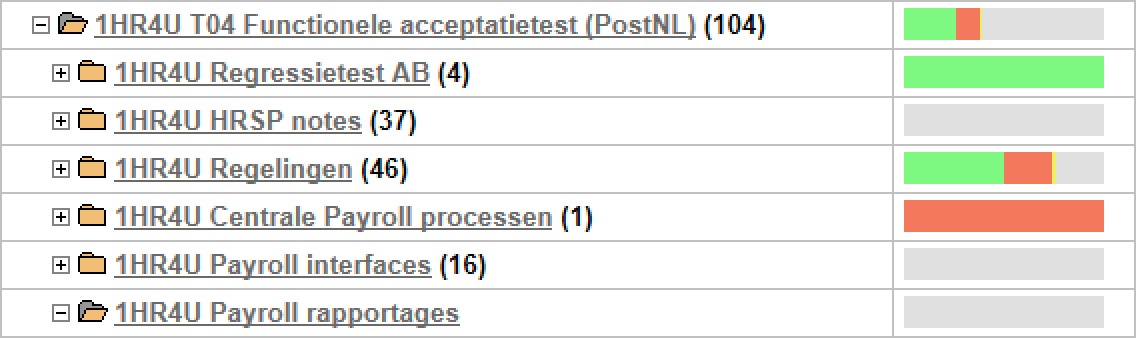 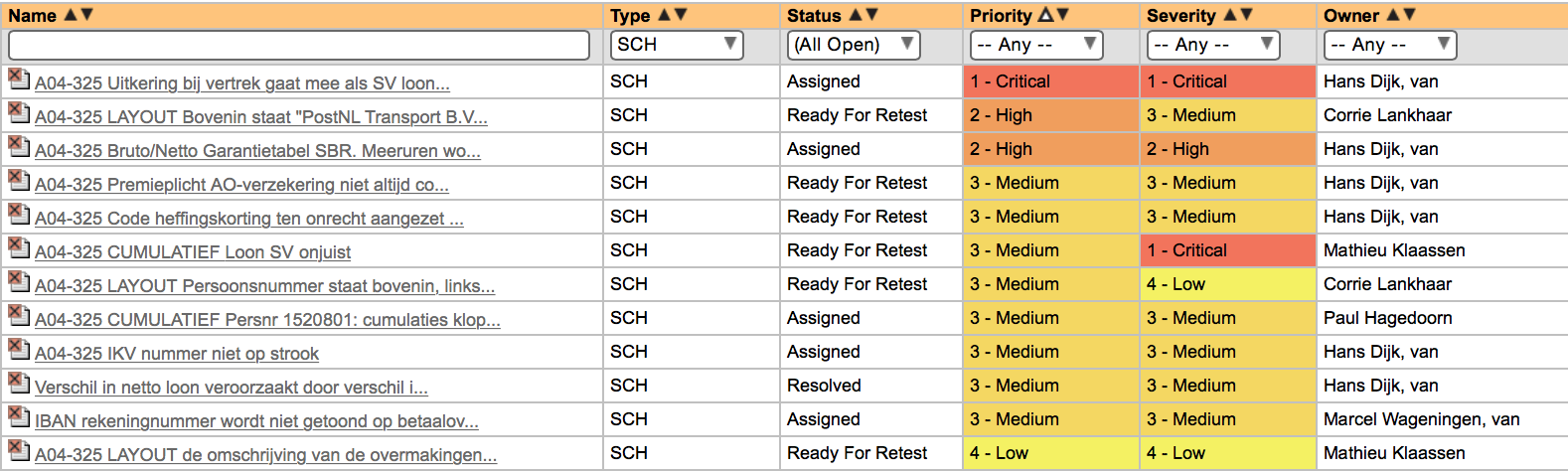 Spira
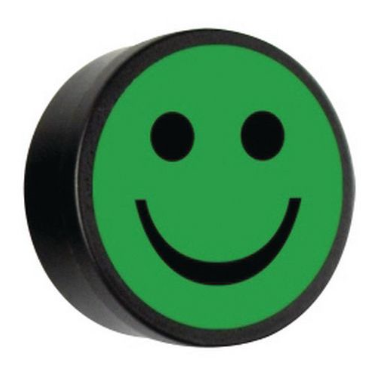 PostNL – BPC Account Navigator (2016)
Spira
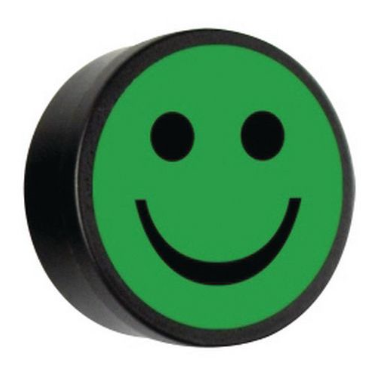 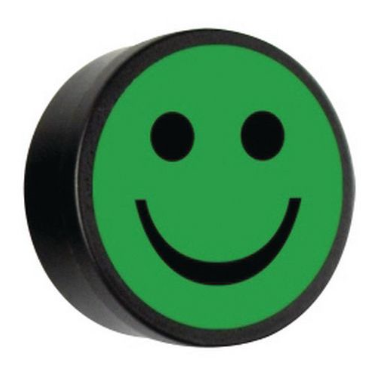 PostNL – BPC CR and annual report (2017)
Spira
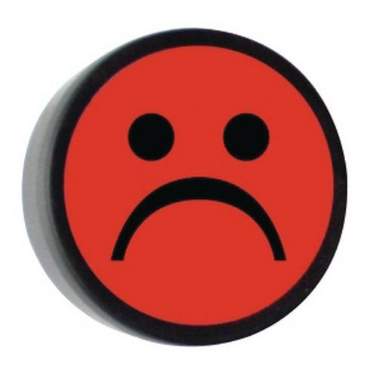 PostNL – SuccessFactors (2016 / 2017)
Spira
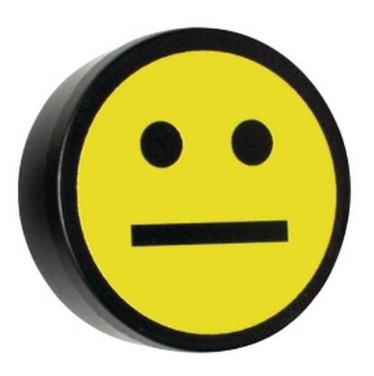 PostNL – SuccessFactors (2016 / 2017)
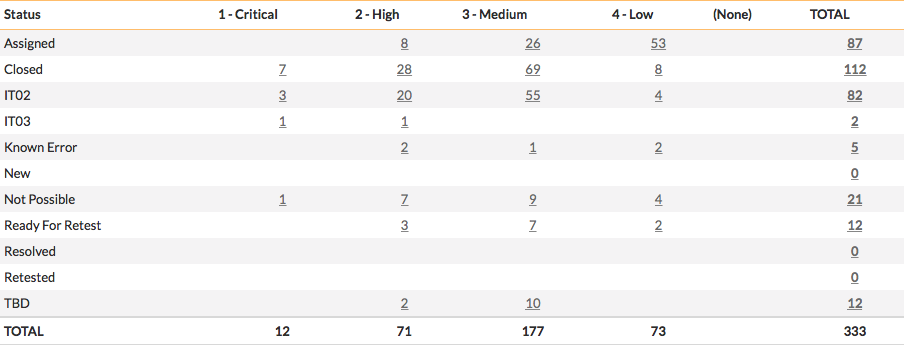 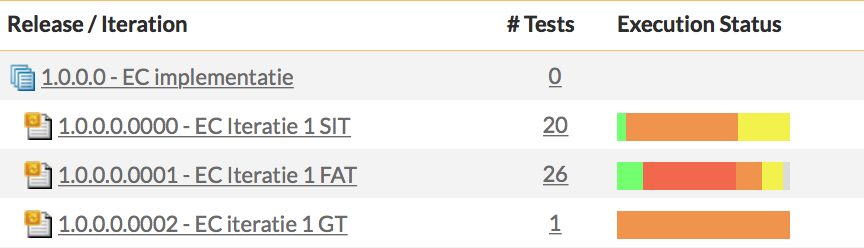 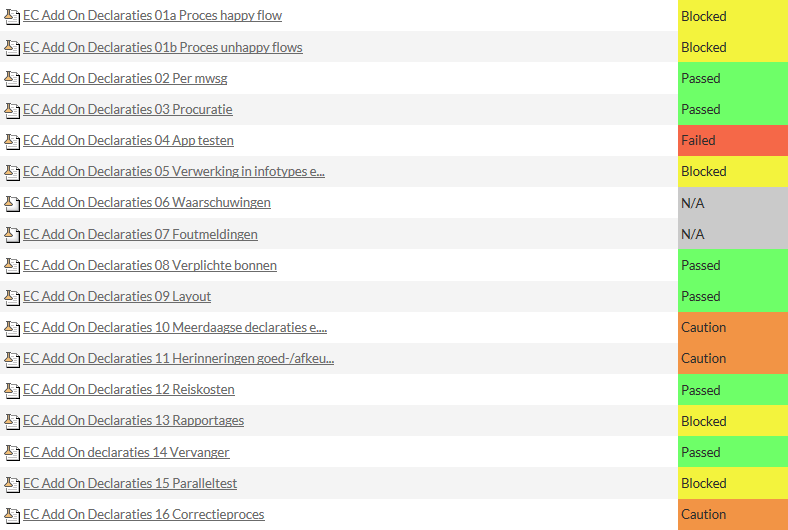 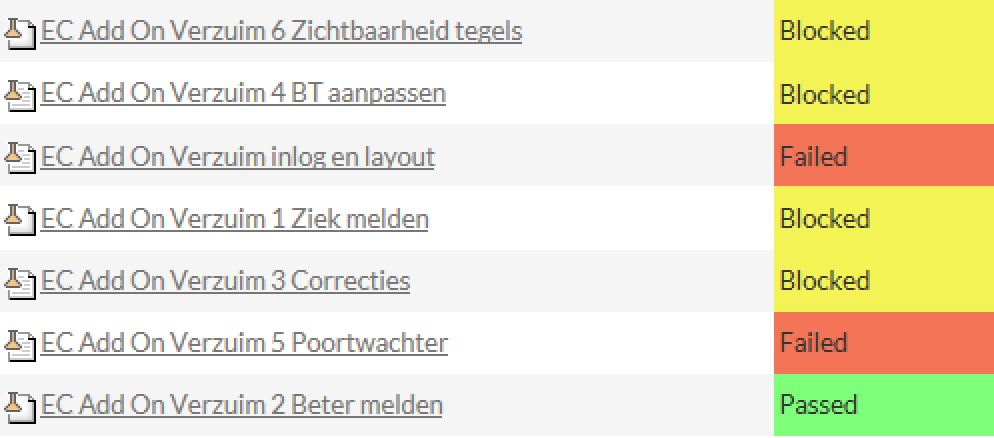 PostNL – Elevation (2017 / 2018)
Spira
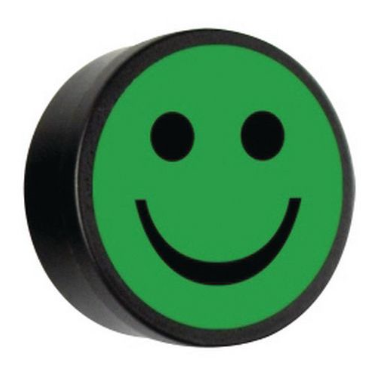 PostNL – Elevation (2017 / 2018)
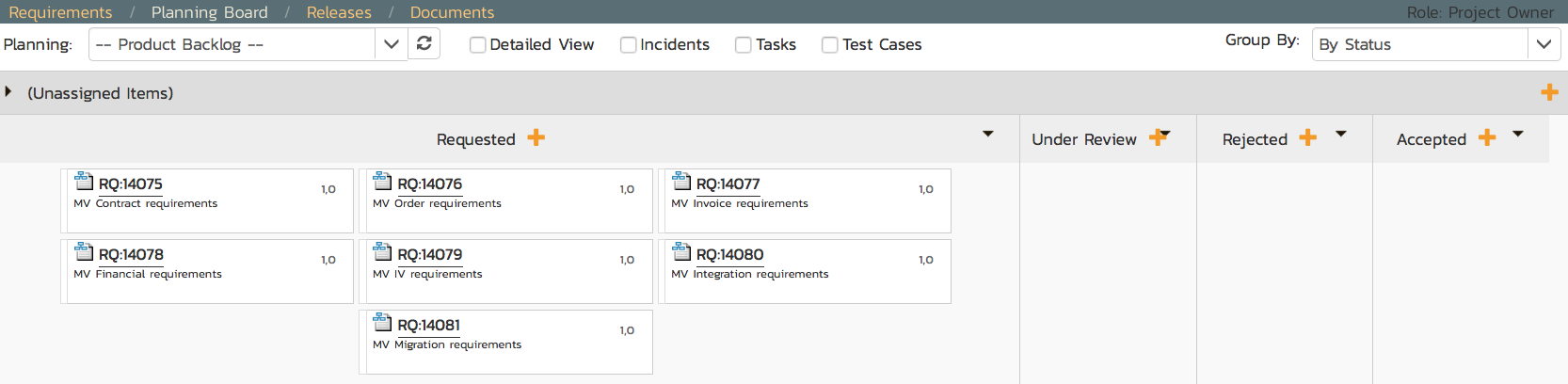 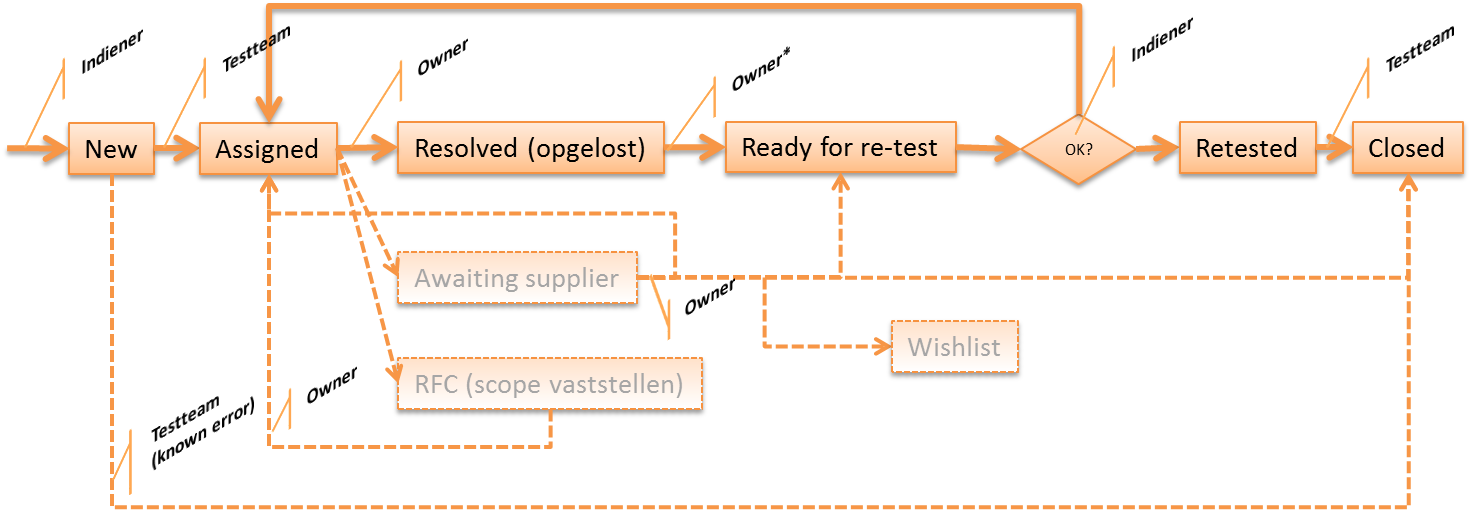 Dashboard
Requirements management
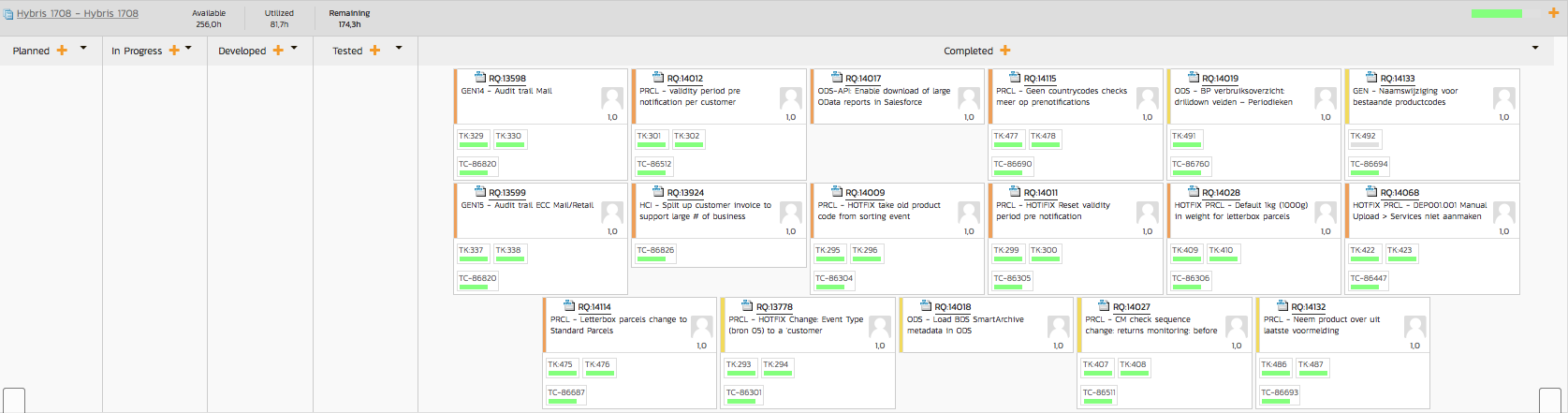 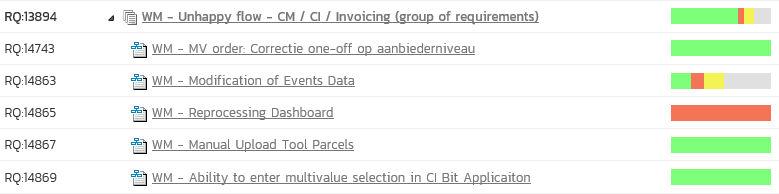 Dashboard
Release en testmanagement
BP Europa
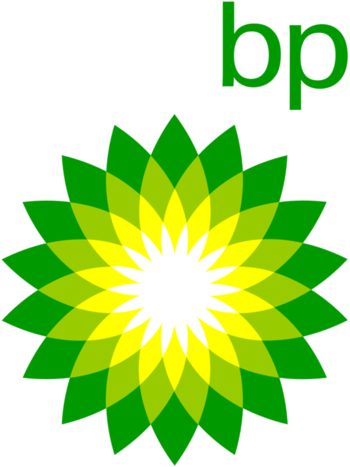 BP Europa profile
Merge of several BP companies
Belgium
The Netherlands
Austria
Poland
Germany
43 milion tons of Fuels each year
3900 gas stations
Brands: BP, Aral, Castrol
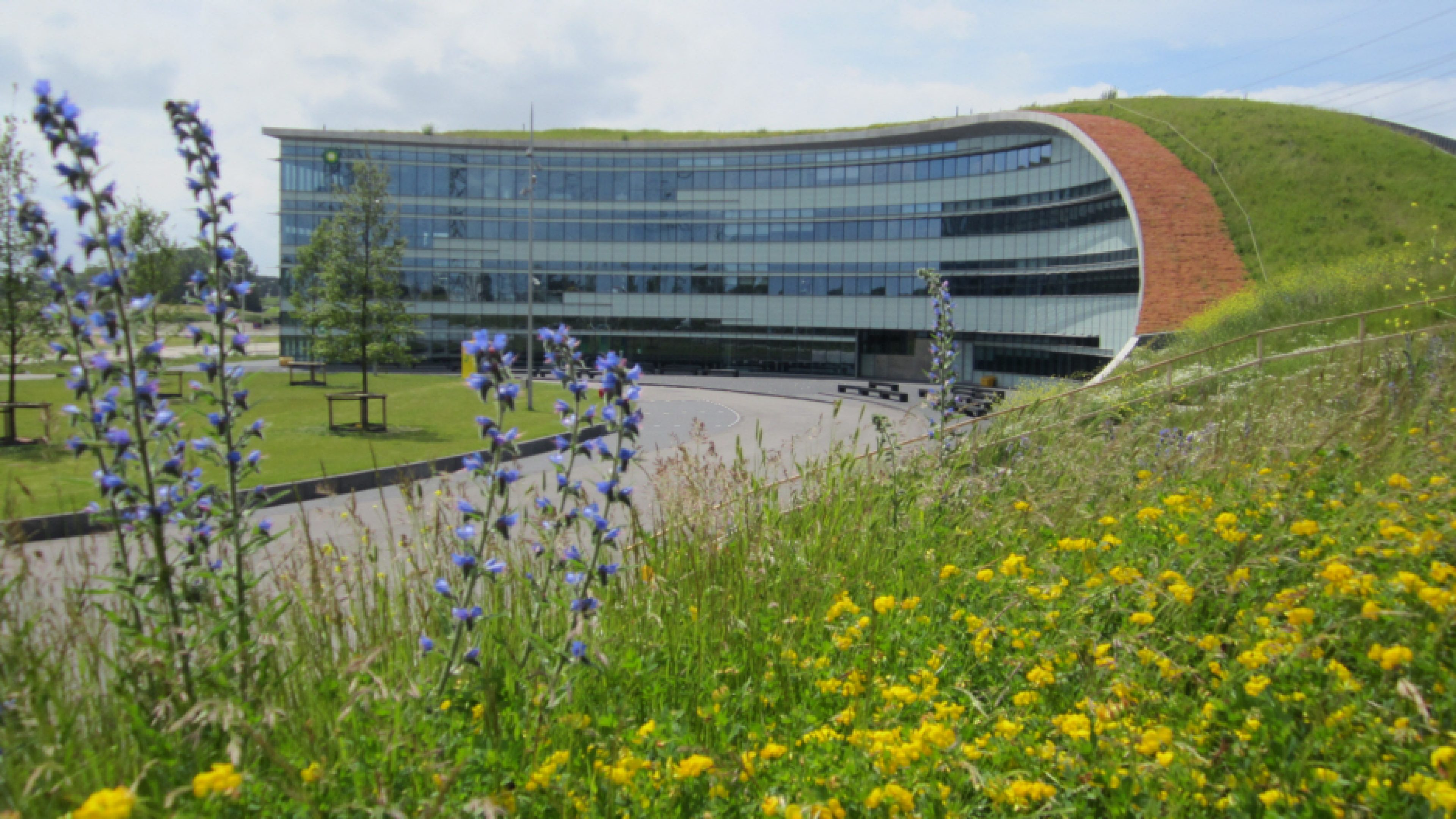 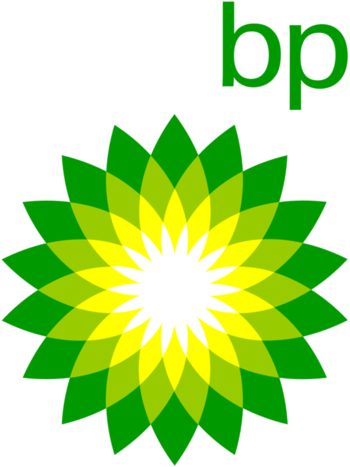 BP Europe – HR implementation (2018)
Spira
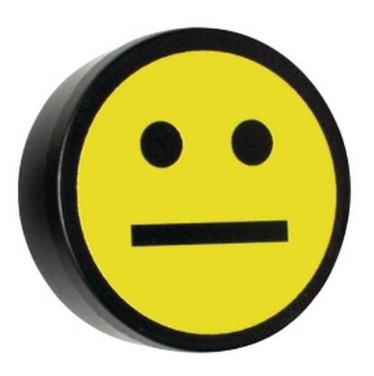 Parnassia Groep
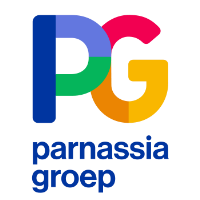 Parnassia Groep profile
Largest mental health care institution in Europe
12.500 Employees
500 locations in The Netherlands
181.000 patients each year
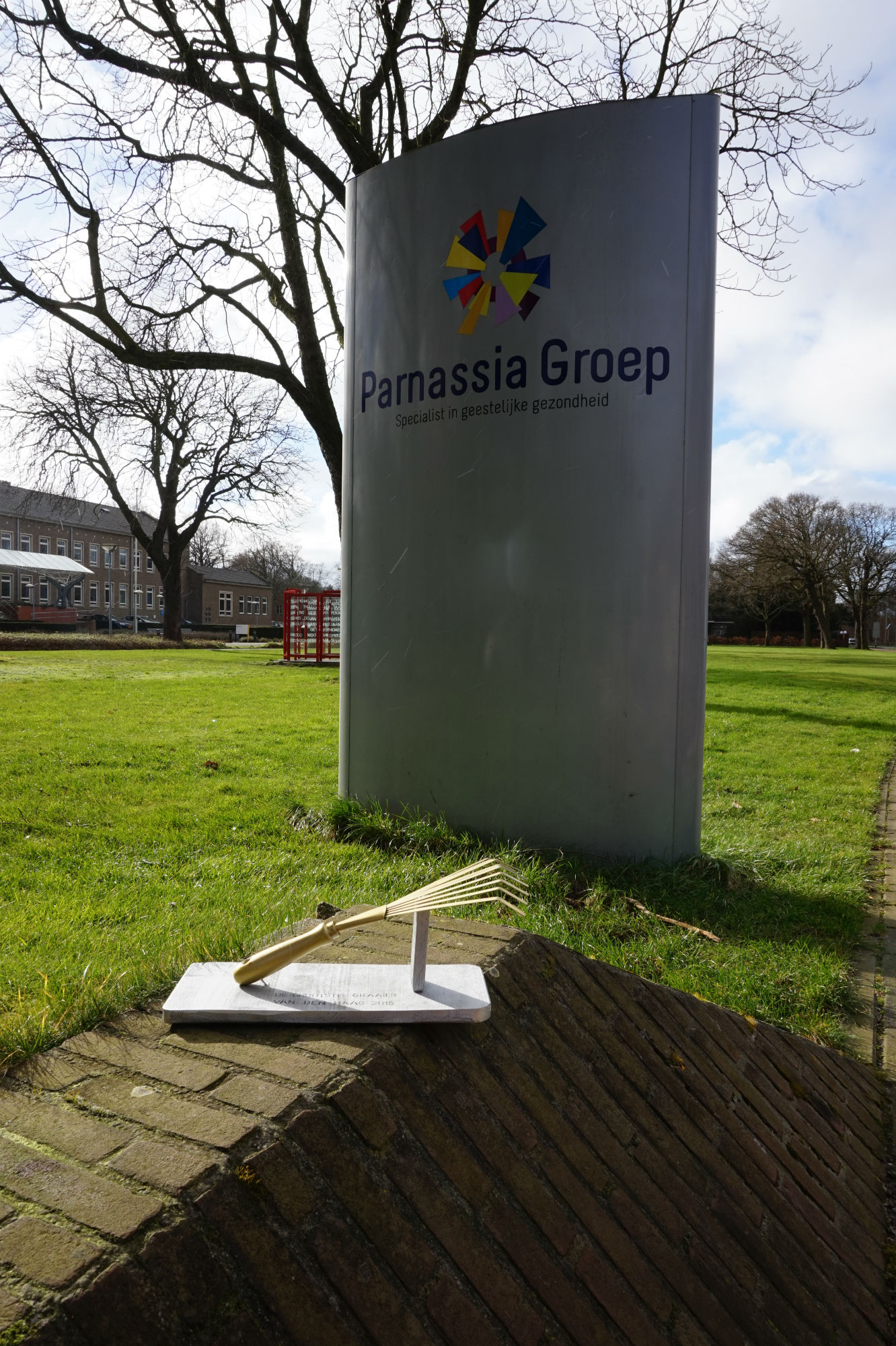 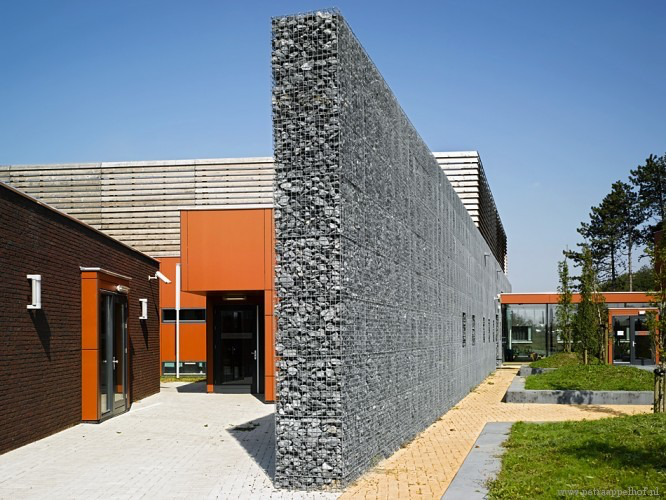 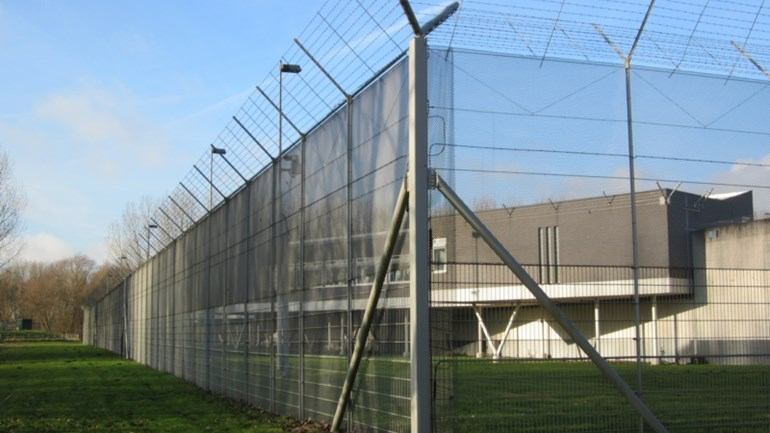 Parnassia – Merger (2018 / 2019)
Spira
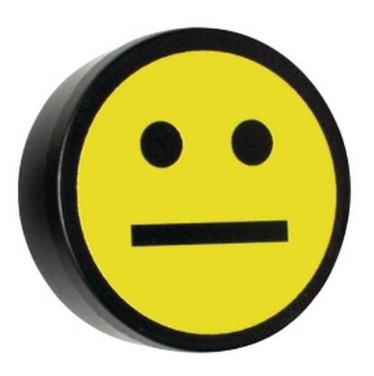 Parnassia – Merger (2018 / 2019)
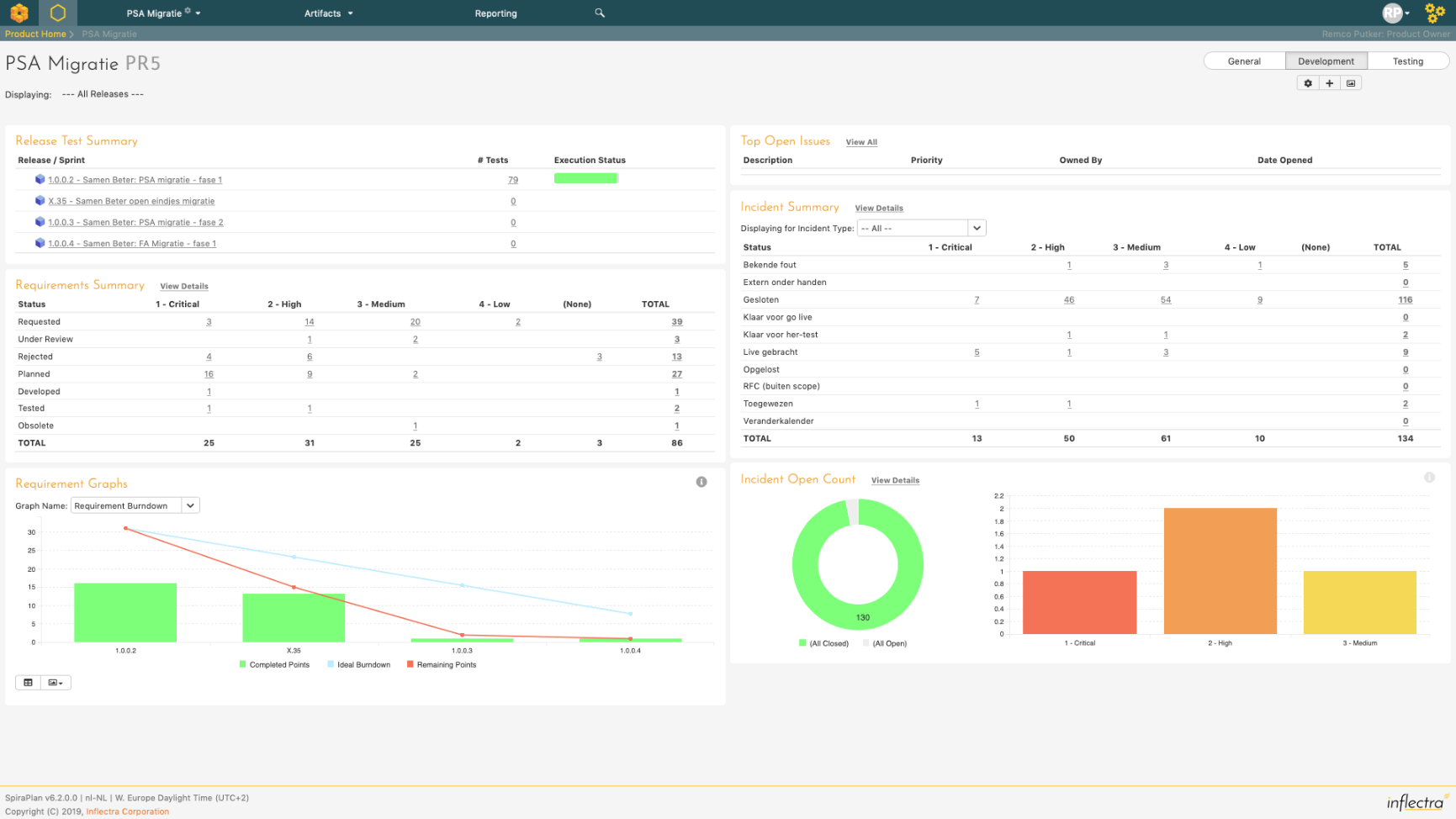 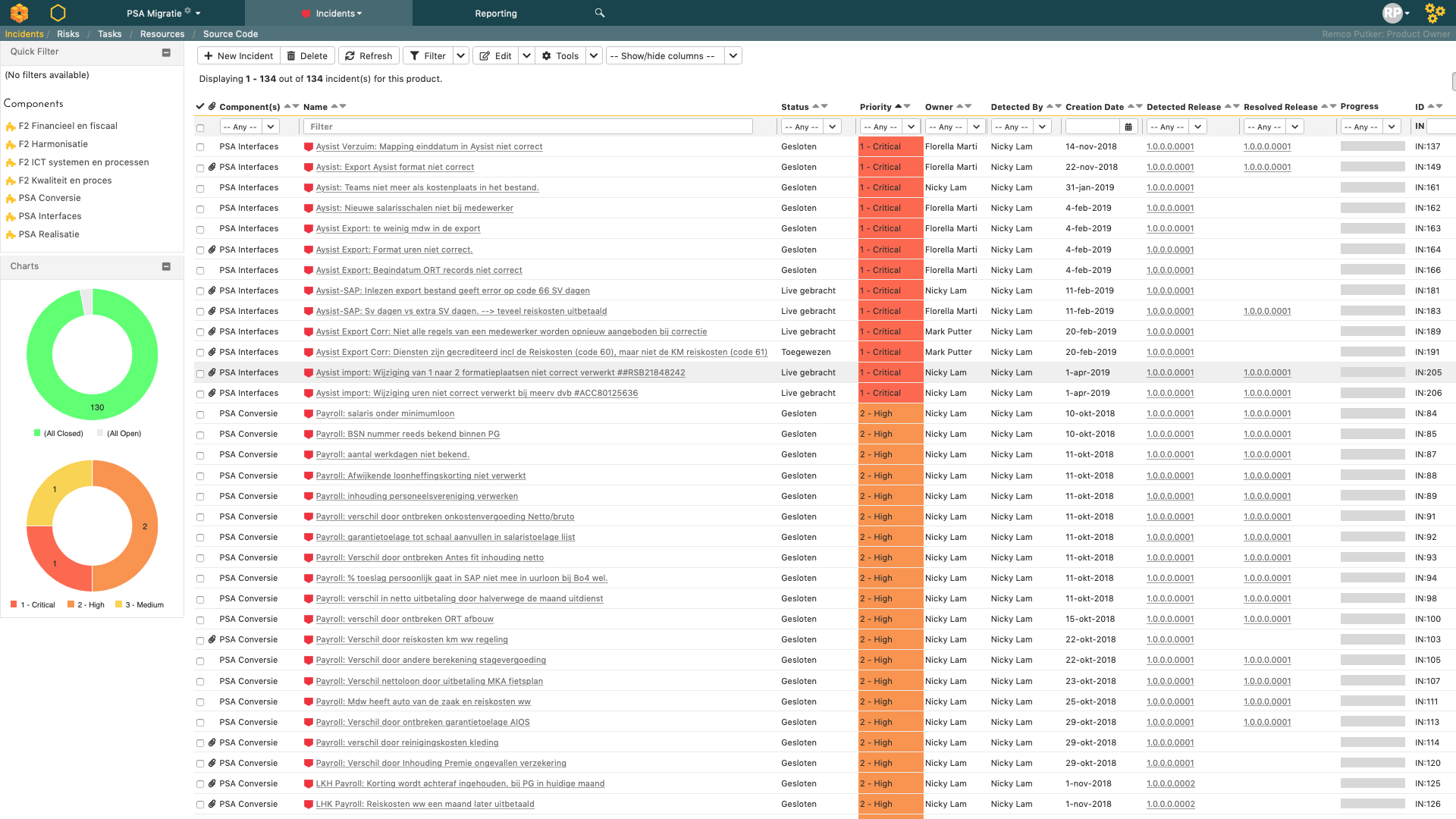 Spira
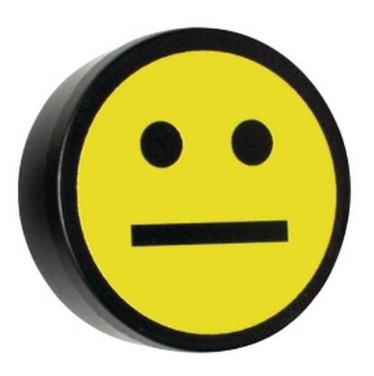 Parnassia – Bizon (2019)
Spira
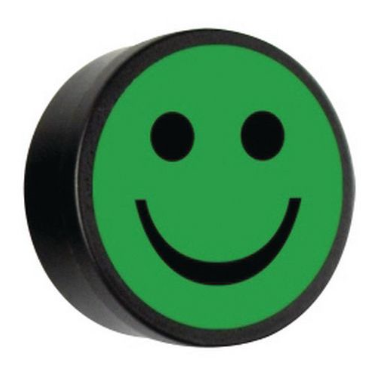 Parnassia – Bizon (2019)
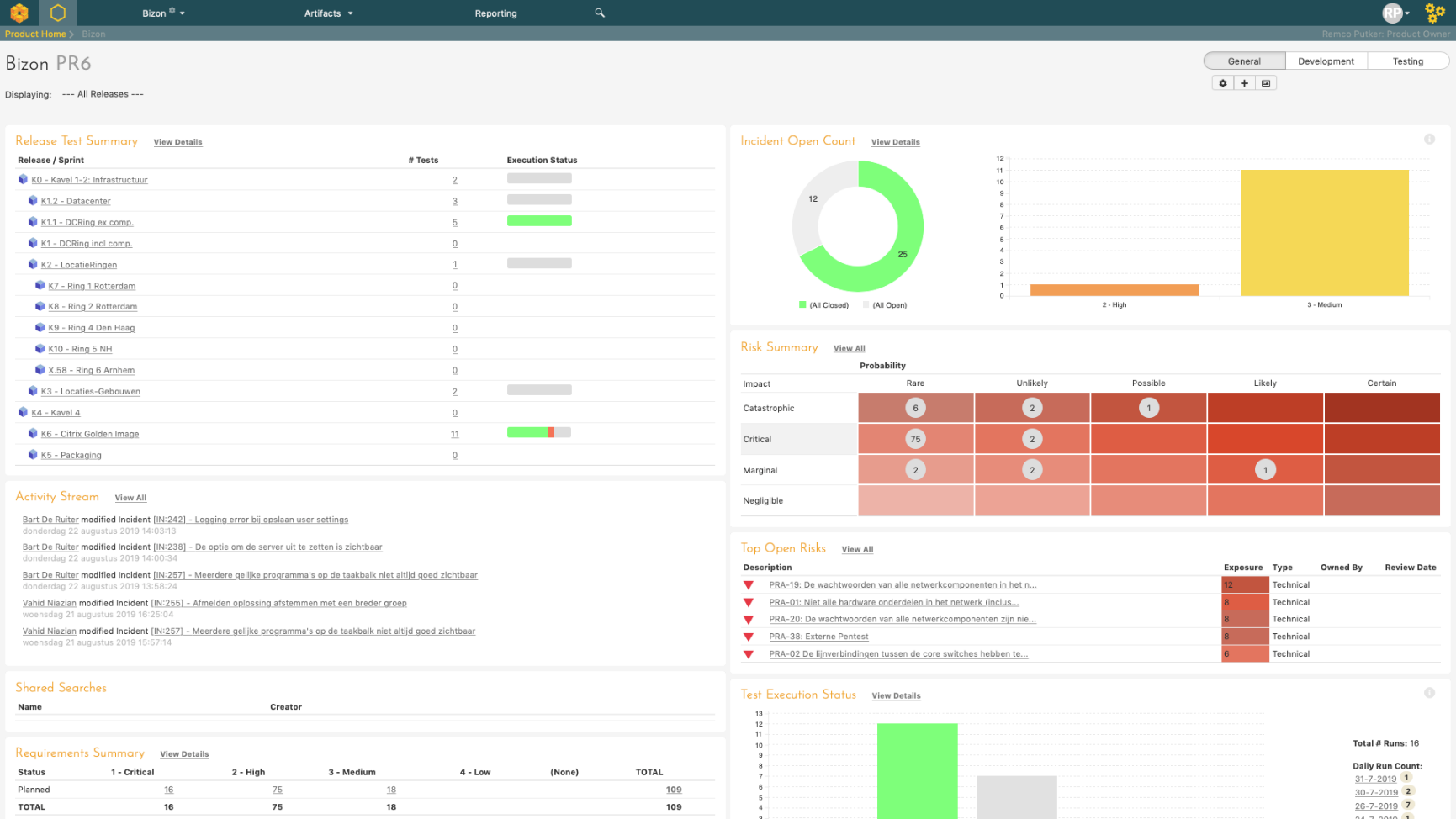 Parnassia – G-E-A-R-S (2019)
Parnassia – G-E-A-R-S (2019)
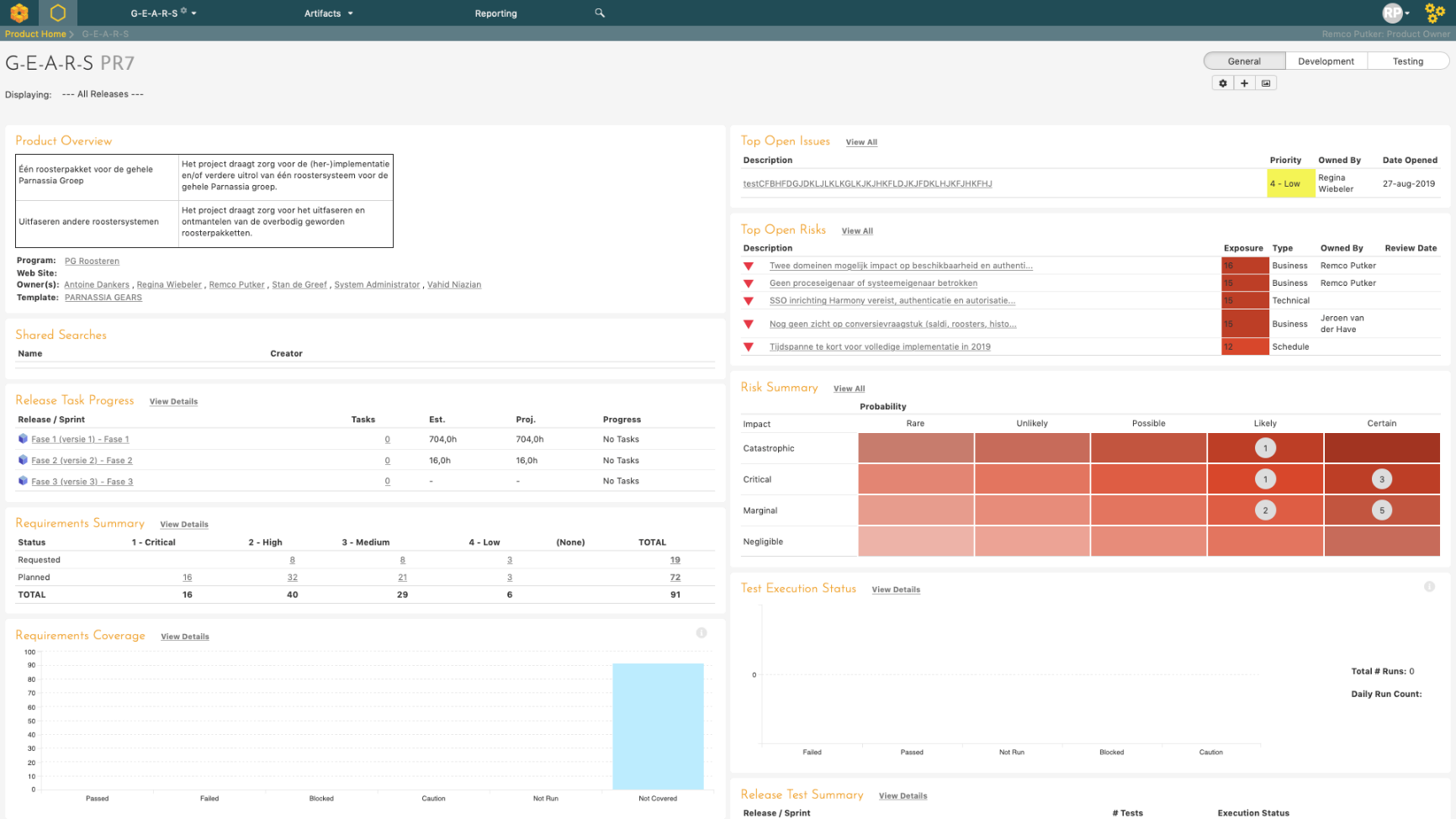 Robust-IT
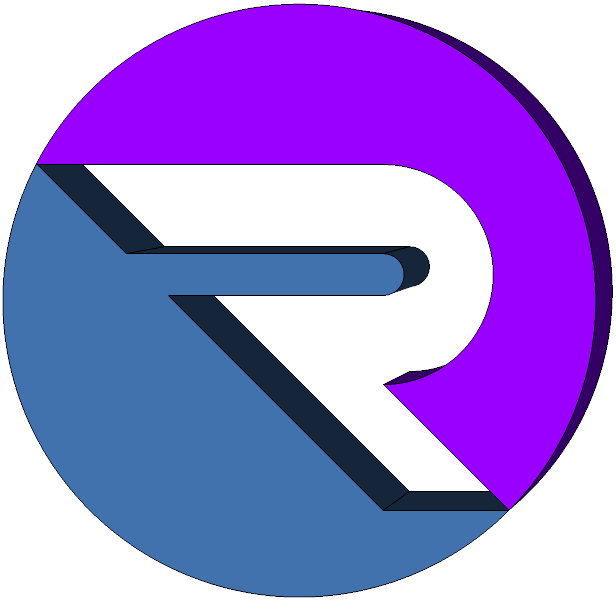 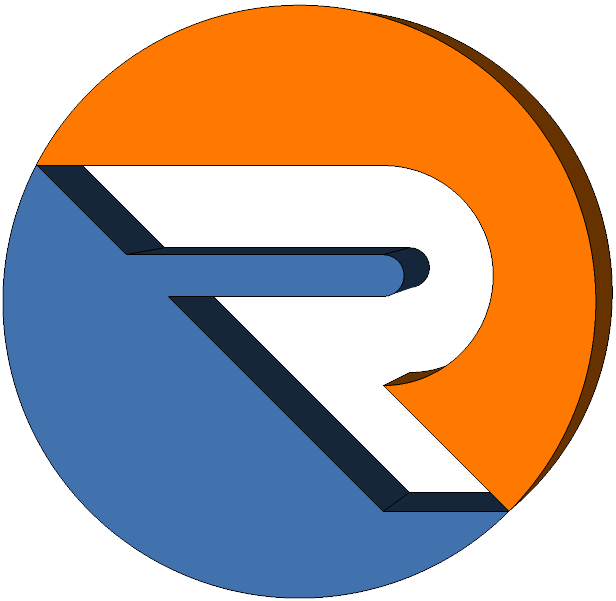 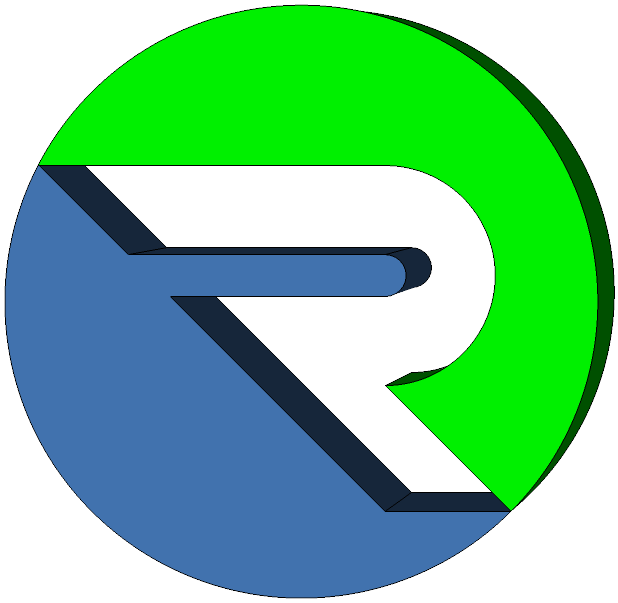 Robust-IT – Start-up (2019)
Spira
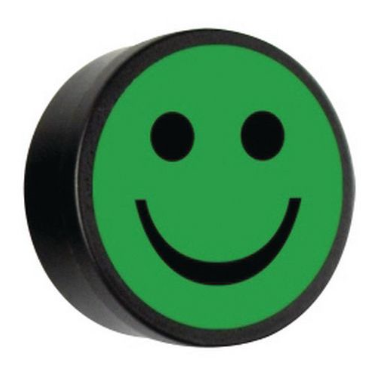 Robust-IT – Start-up (2019)
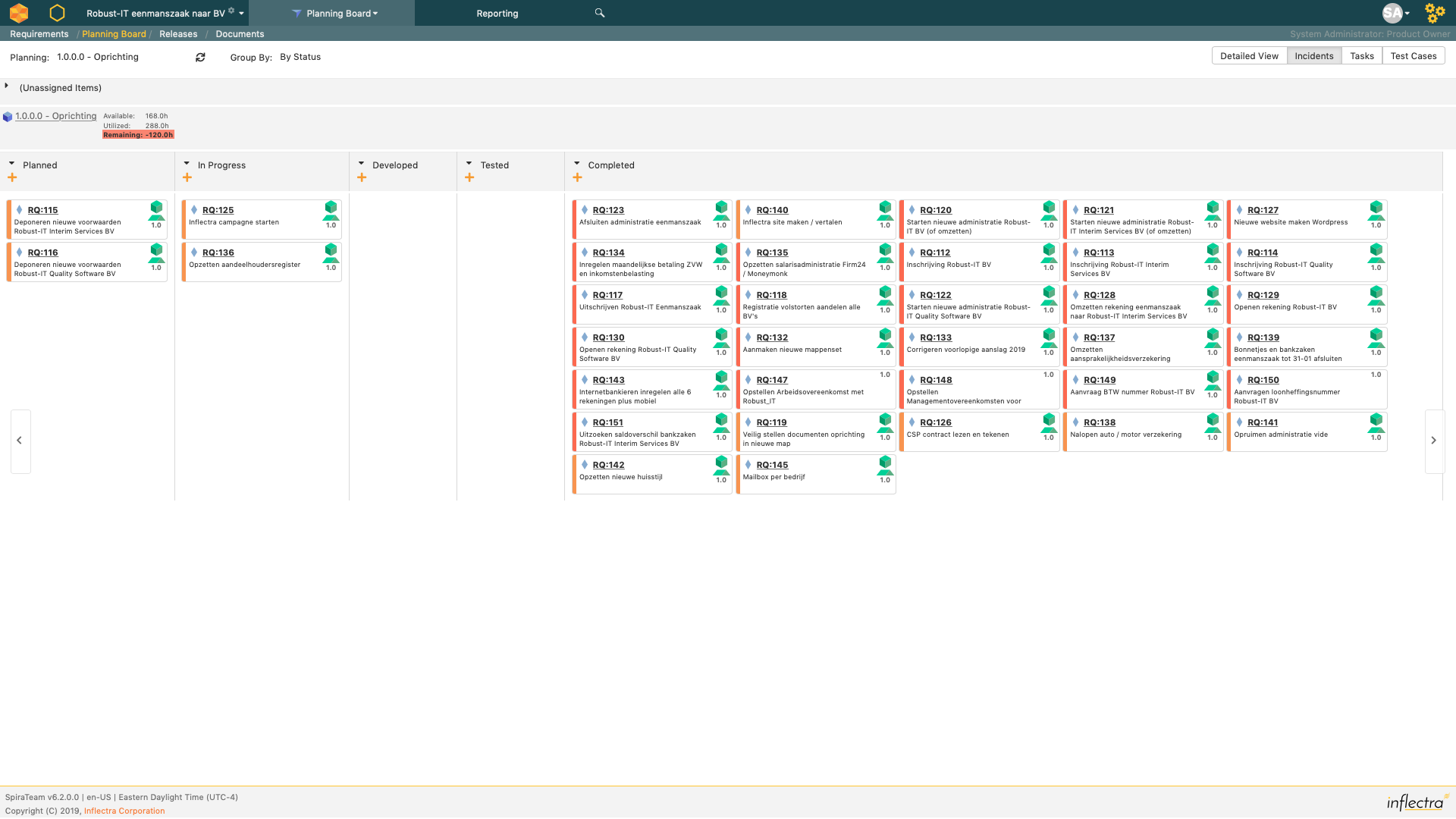 Spira
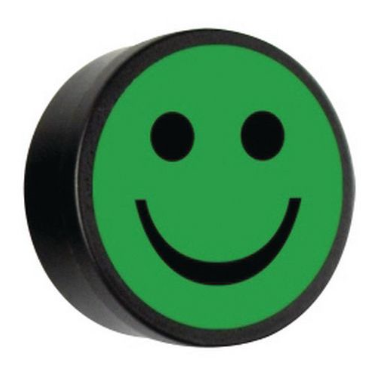 Iroquios MkIILady Karemaniya
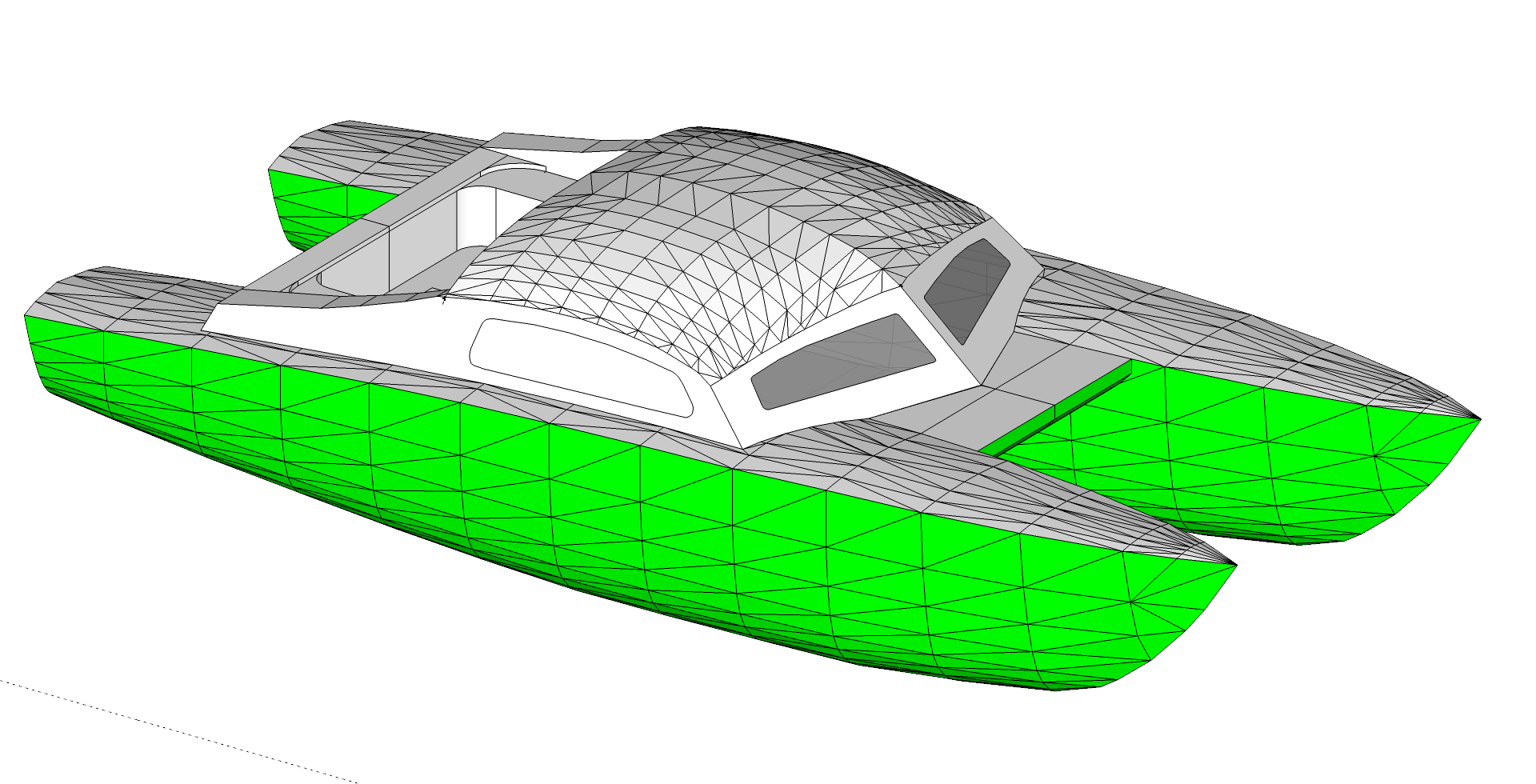 Iroquios MkII – Lady Karemaniya (2019 - ???)
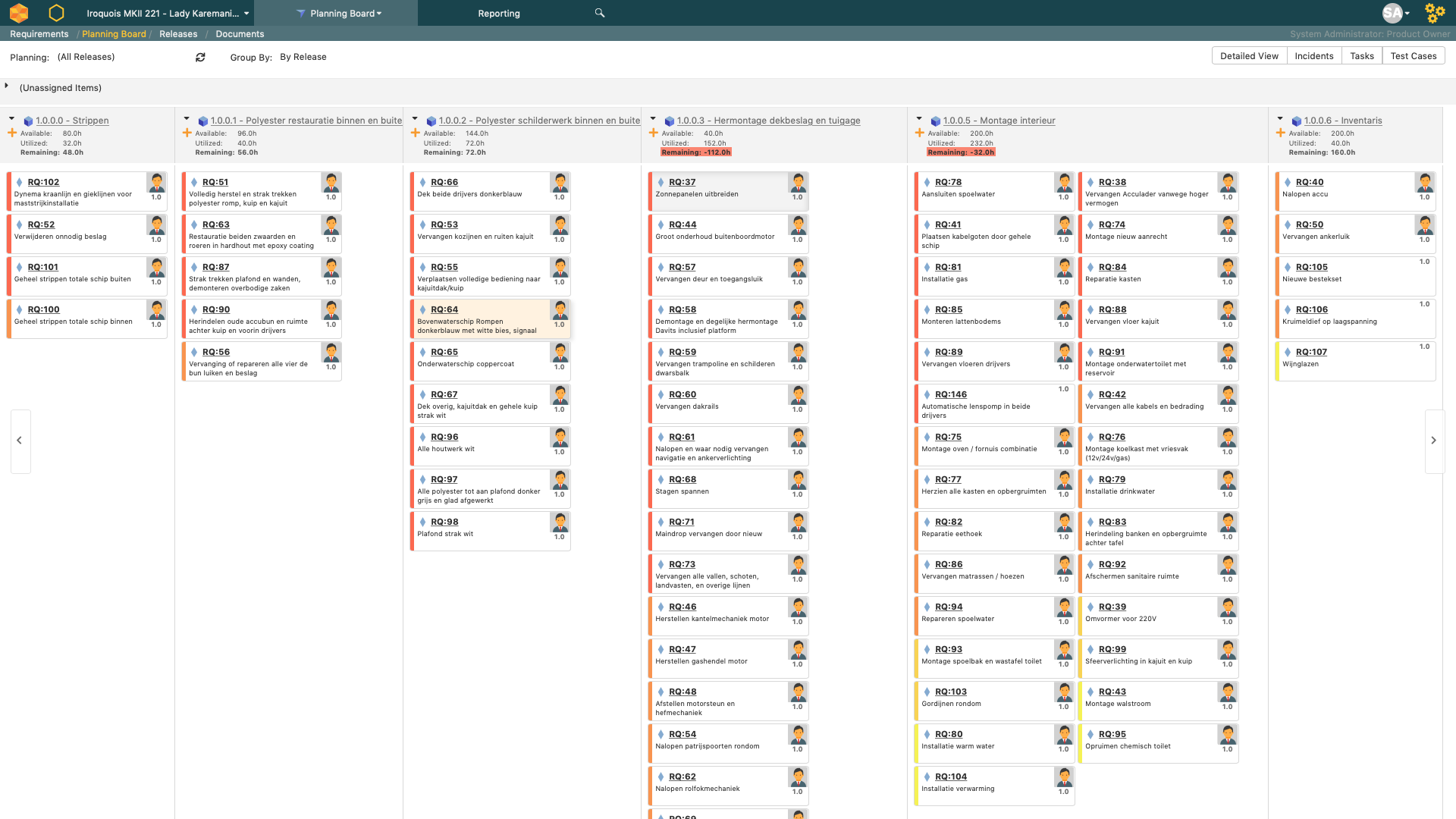 Conclusions
Conclusions / lessons learned
Every customer, every project and every product is slightly different, think about that before configuring Spira
Spira is highly adaptable to changes in context, use this as an advantage, learn to properly use your tools
Constant involvement of Spira knowledge in a project is essential and can make or break the project and the commitment for using Spira products
“When configured with care, adapted to context and managed properly SpiraTest / SpiraTeam / SpiraPlan is the best ALM toolkit available on the market”(personal opinion)
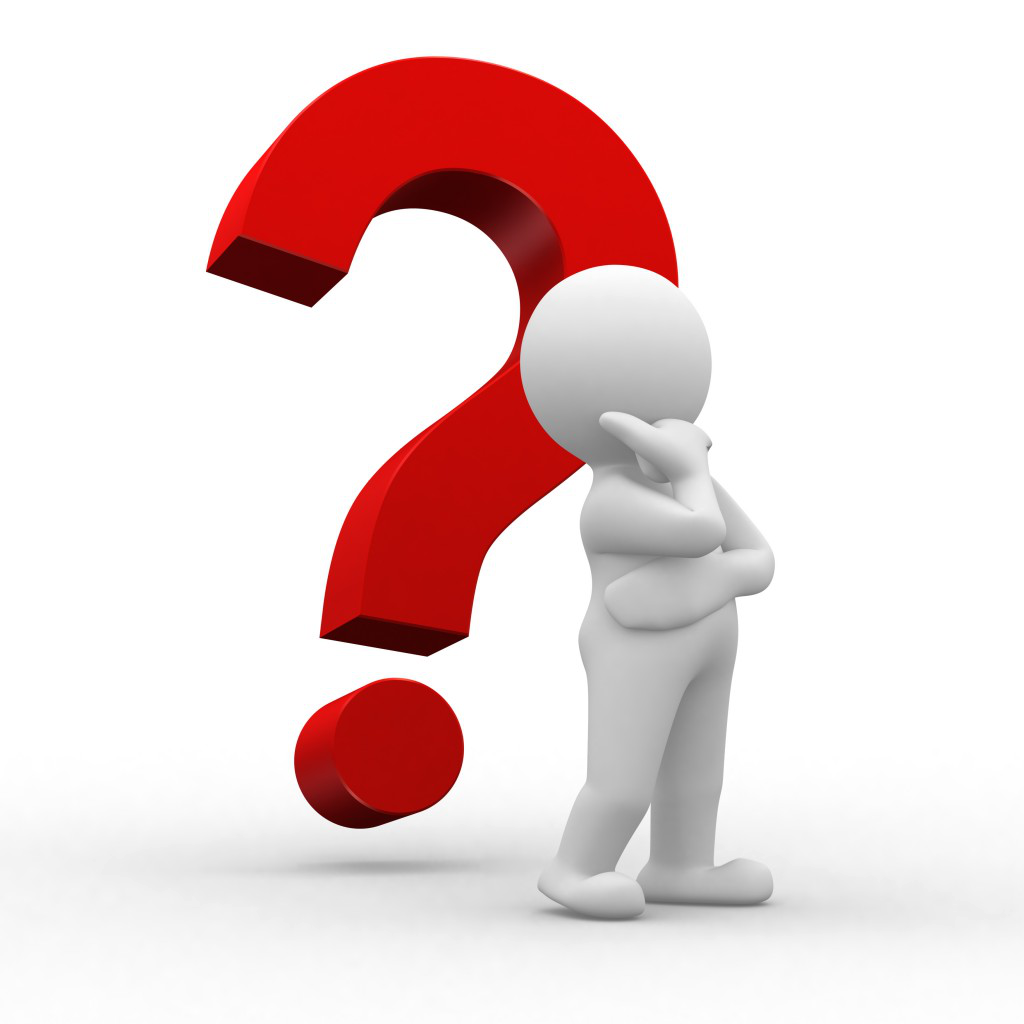 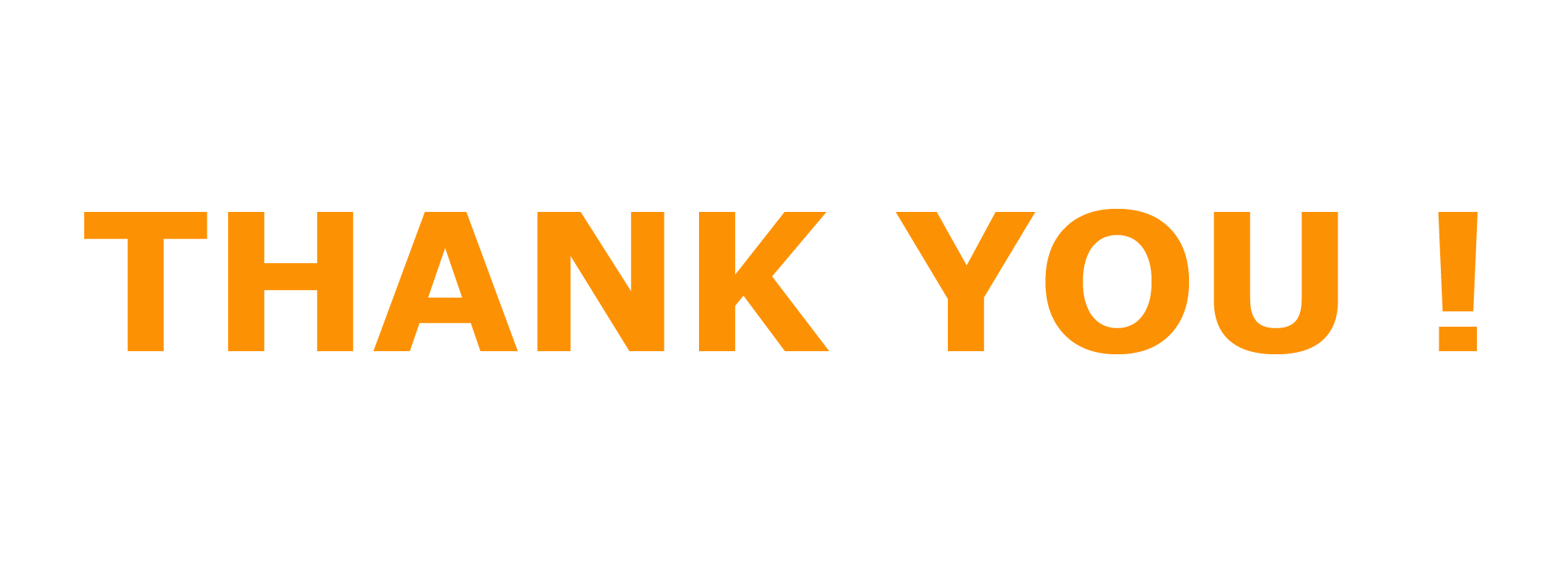